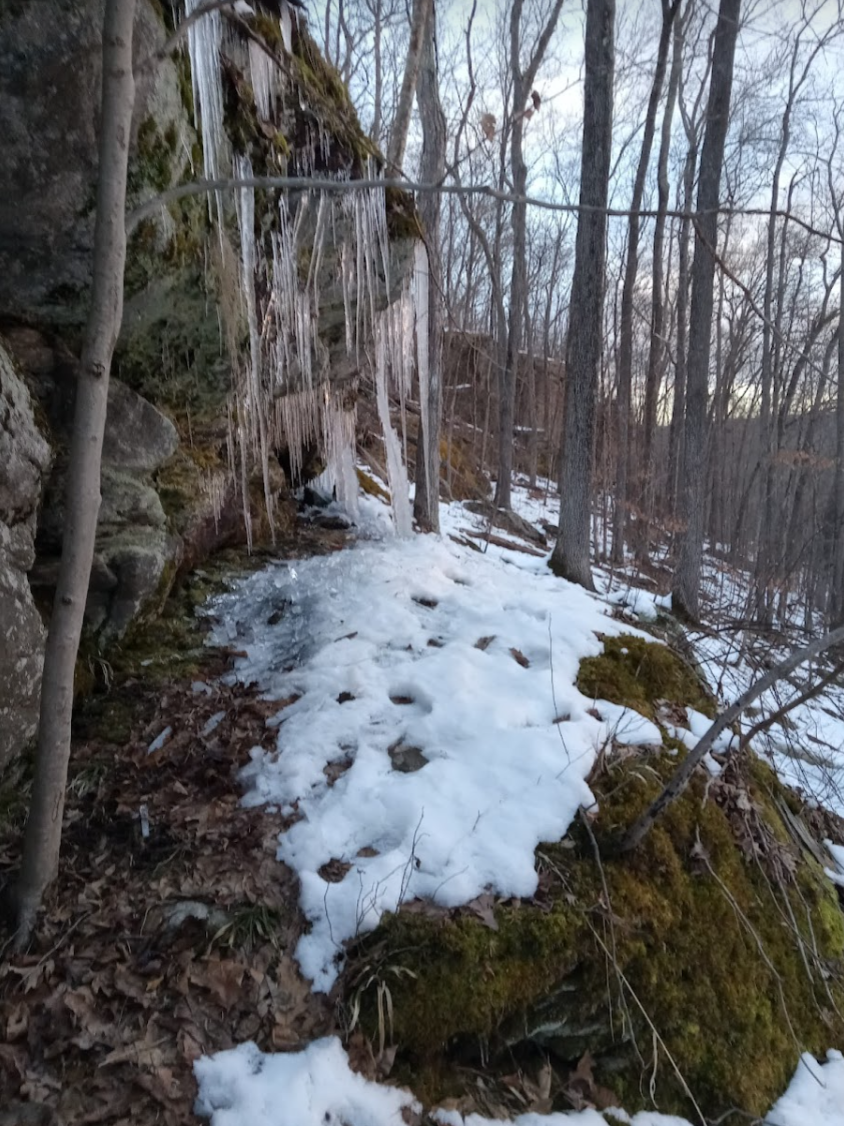 HCMI 3243: Econometrics
BUSN 106: Tue/Thur 9:30 AM – 10:45 AM
Shane Murphy – shane@uconn.edu
Today’s Task
Subject this week is productivity – health and productivity – fertility relationships
But the task is to understand how economic models are tested in academic papers
Today we will try to understand the statistical output and how it is expressed in a paper
Thursday we will use statistical software and data to replicate parts of an academic paper
So Thursday bring your computers or sit next to someone with theirs!
Stature and status: Height, ability, and labor market outcomes
Income and height are positively correlated
Height difference between men and women does not explain difference in incomes
Height is a marker or proxy for other variables
Height and cognitive ability are positively correlated
Height and economic status of father are positively correlated
Height and early growth spirt are positively effected

Conclusion/Discussion
Health and nutrition interventions have the biggest impact in utero
Policy relevance – growth hormones are not a solution
Key result
For both men and women, the relationship is striking: a one-inch increase in height is associated on average with a 1.4 percent to 2.9 percent increase in weekly earnings, and a 1.0 percent to 2.3 percent increase in average hourly earnings.
Height is associated positively with work hours, so that the height coefficient for weekly earnings is somewhat larger than that for average hourly earnings.
Models
Logarithms in models
Logarithms in models
Logarithms in models
Key result
For both men and women, the relationship is striking: a one-inch increase in height is associated on average with a 1.4 percent to 2.9 percent increase in weekly earnings, and a 1.0 percent to 2.3 percent increase in average hourly earnings.
Height is associated positively with work hours, so that the height coefficient for weekly earnings is somewhat larger than that for average hourly earnings.
Best illustration is (almost?) always graphical
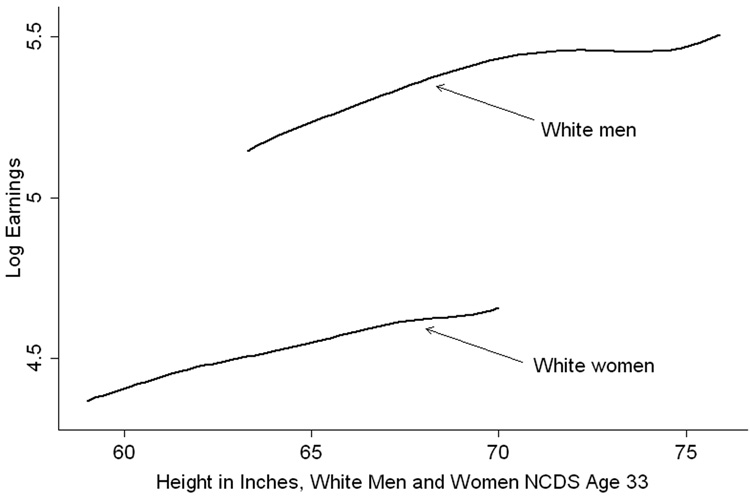 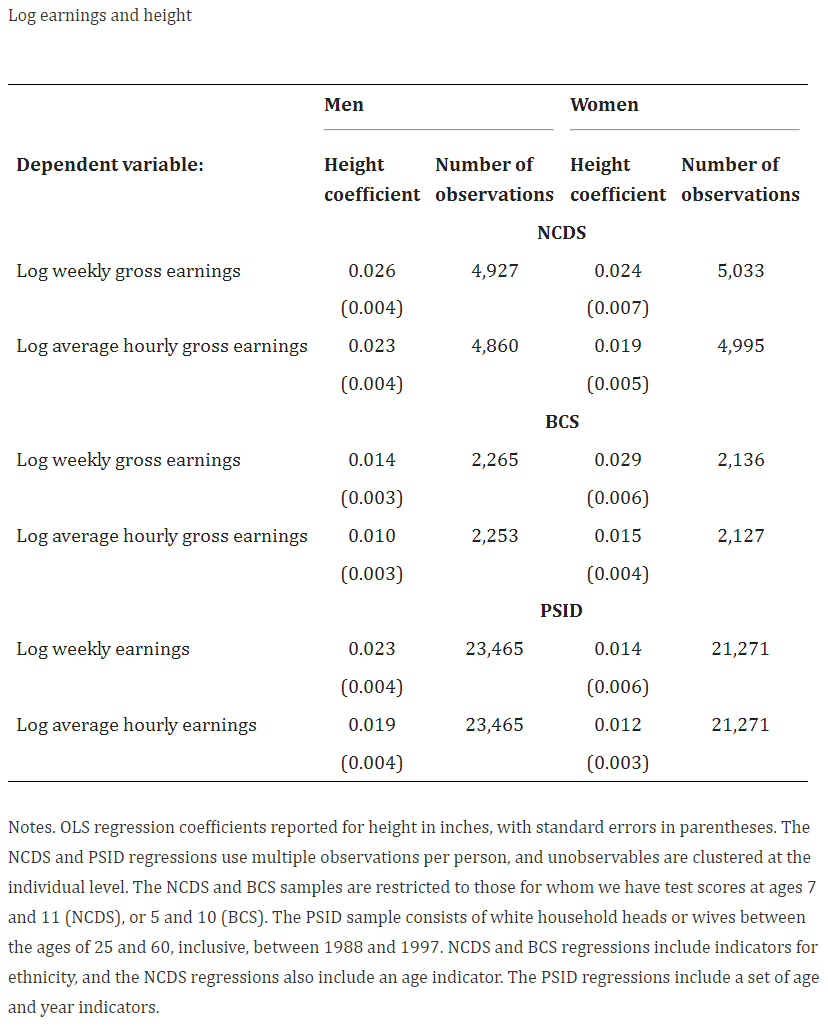 Let’s look at table 1:
Main thing being shown is coefficients
0.026, 0.024, 0.023m 0.019, …
Number of observations
Uncertainty
Standard errors
Note:
Describes model, data
Control variables, sample methodology
Control variables in model
Uncertainty
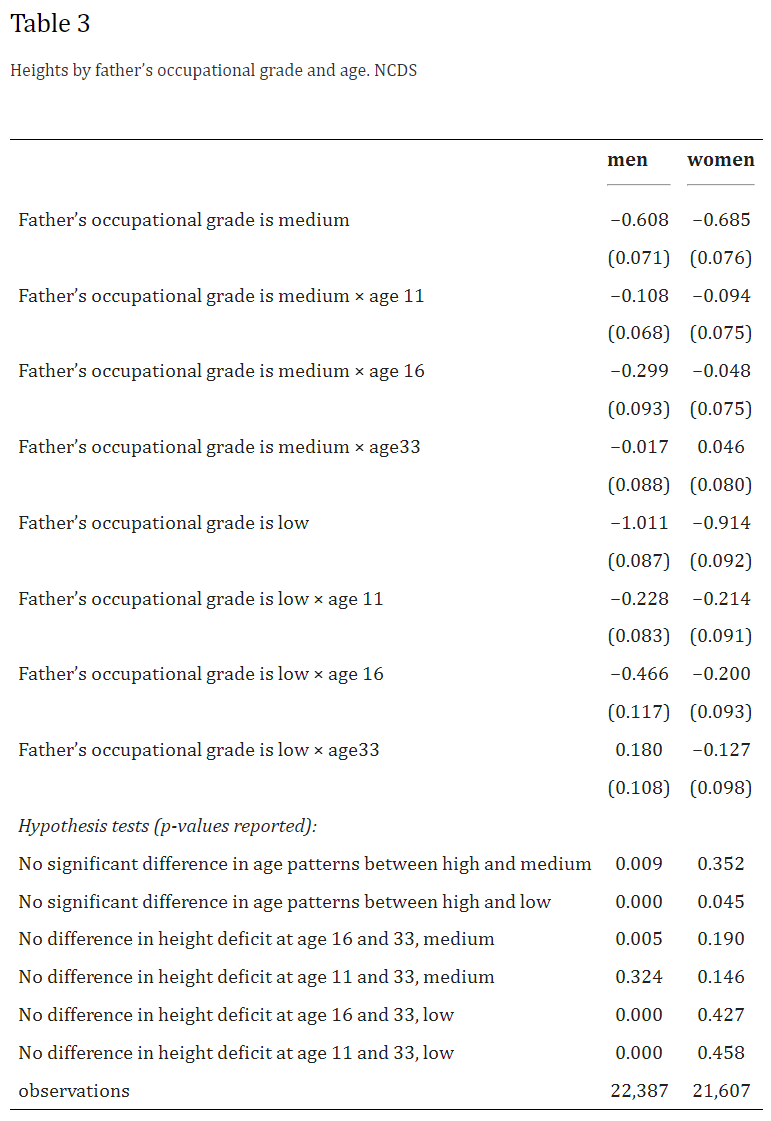 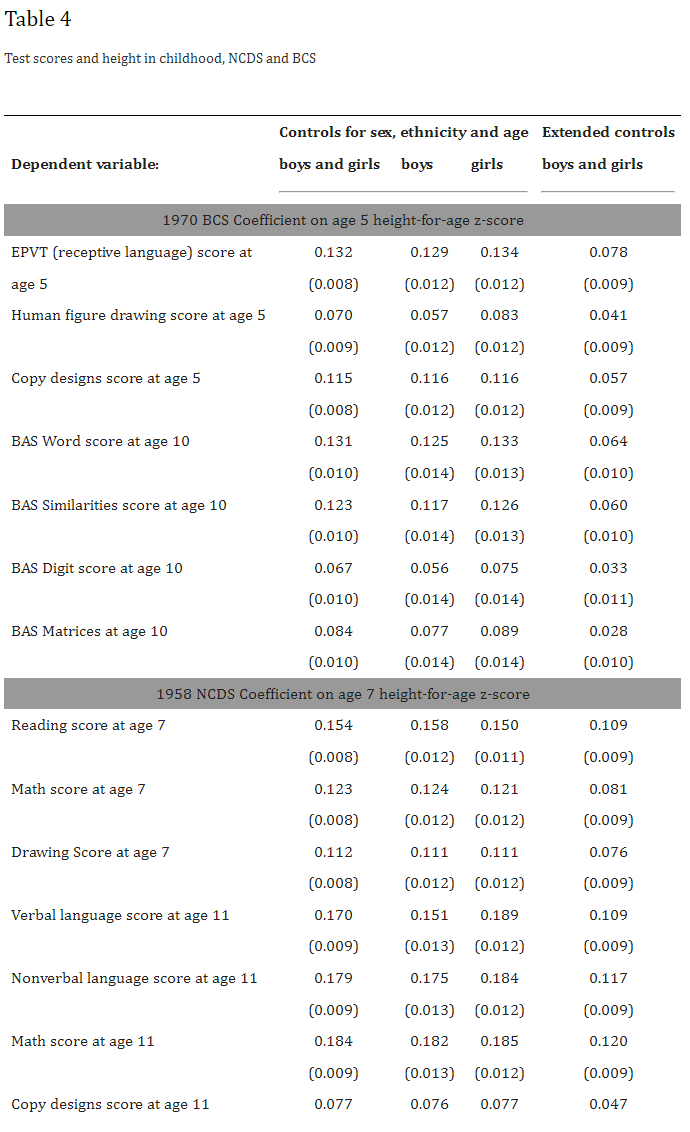 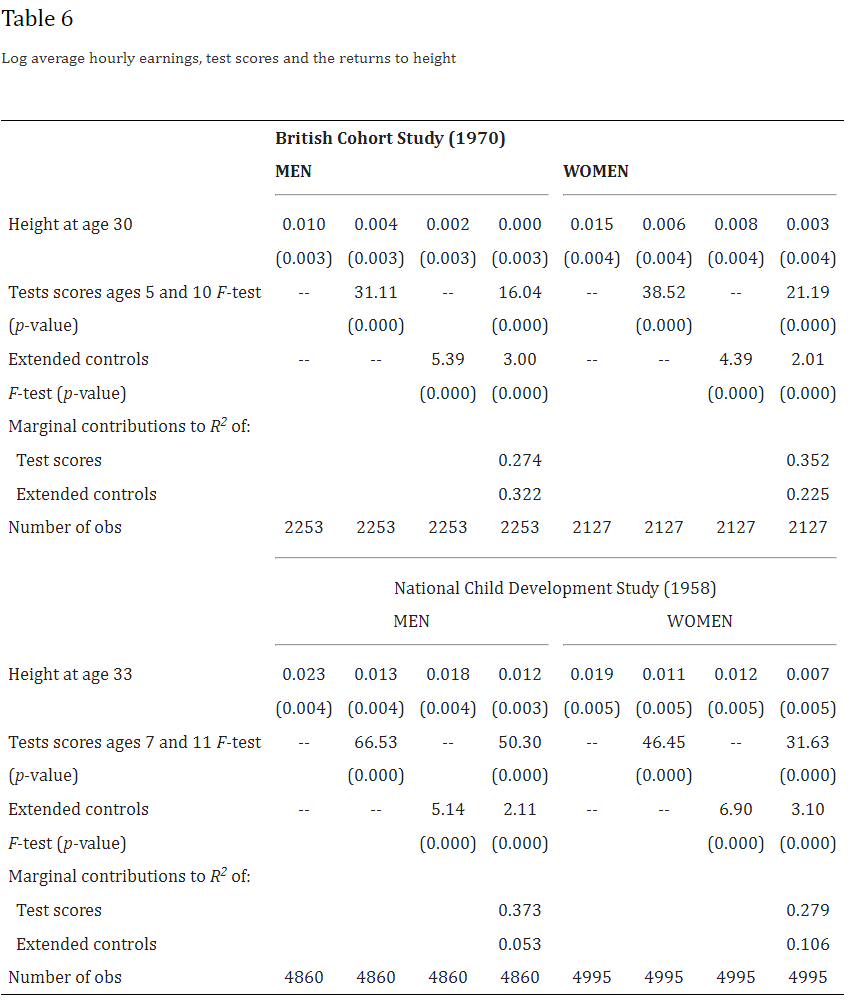 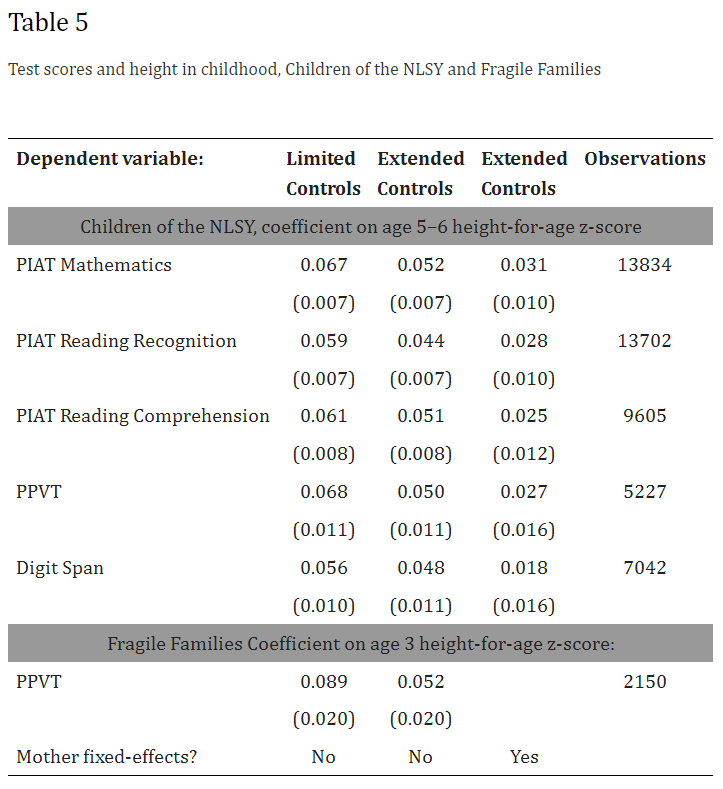 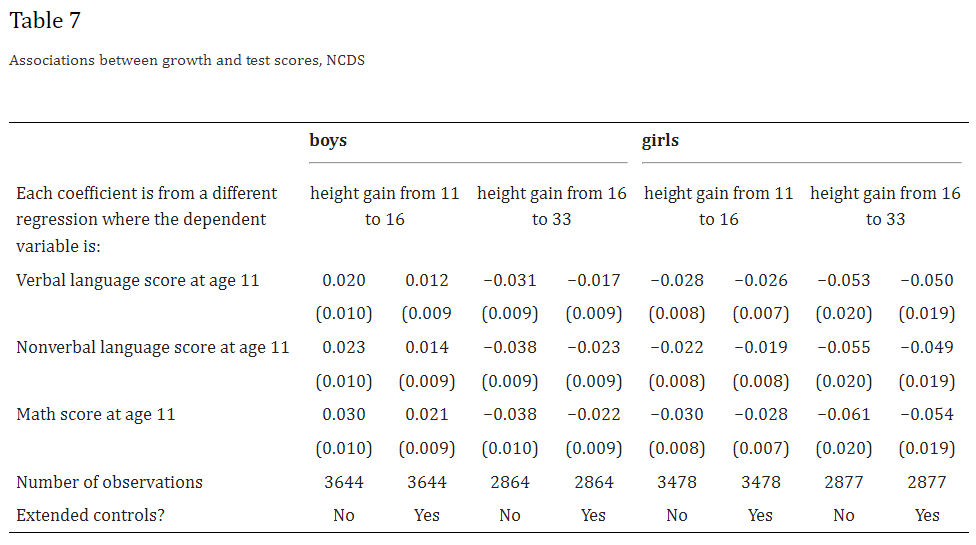 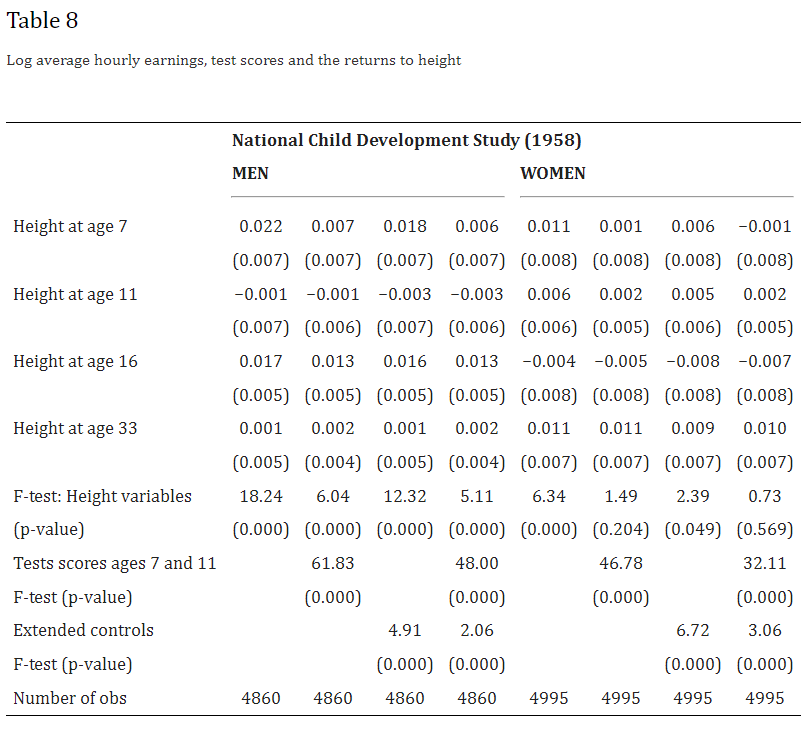 This week’s task
Subject this week is productivity – health and productivity – fertility relationships
But the task is to understand how economic models are tested in academic papers
Tuesday we will try to understand the statistical output and how it is expressed in a paper
Thursday we will use statistical software and data to replicate parts of an academic paper
So Thursday bring your computers or sit next to someone with theirs!
Step 1: Install R
https://www.youtube.com/results?search_query=installing+r+on+mac
Step 2: Download data
https://economics.mit.edu/people/faculty/josh-angrist/angrist-data-archive
OR
HuskyCT coursecontent/AngEv98
Step 3: Open R/R Studio
R - Packages
install.packages("haven")
library(haven)
R – File Structure
getwd()
setwd("C:/Users/smurphy/Downloads/AngEv98")
R load data
data806<-read_sas("m_d_806.sas7bdat")
data903<-read_sas("m_d_903.sas7bdat")

head(data903)

data806<-as.data.frame(data806)
data903<-as.data.frame(data903)
head(data903)
names(data903)
R variables
a<-c(1,2,3,4,5,6)
b<-c(1,0,1,0,1,0)
Calculate:
c<-a+b
d<-2*b
e<-1-b
R logic
1==1
a==b
f<-b==1
g<-a==b
R sets
a[0]
a[1]
a[2]
a[c(1,2)]
b
a[b]
f
a[f]
g
a[g]
a>=3
c[a>=3]
R clean data
data903$FAMINC<-as.numeric(data903$FAMINC)

data903$SAMESEX<-as.numeric(data903$SEX2NDK==data903$SEXK)
data903$MOREKIDS<-as.numeric(data903$KIDCOUNT>2)
R plot data!
plot(data903$FAMINC,data903$KIDCOUNT)
R model
model1<-lm(KIDCOUNT~FAMINC,data=data903)
summary(model1)

abline(model1)
R model
data903$FAMINC[data903$FAMINC<=0]<-NA
data903$LNFAMINC<-log(data903$FAMINC)

plot(data903$LNFAMINC,data903$KIDCOUNT)

model2<-lm(KIDCOUNT~LNFAMINC,data=data903)
summary(model2)

abline(model2)
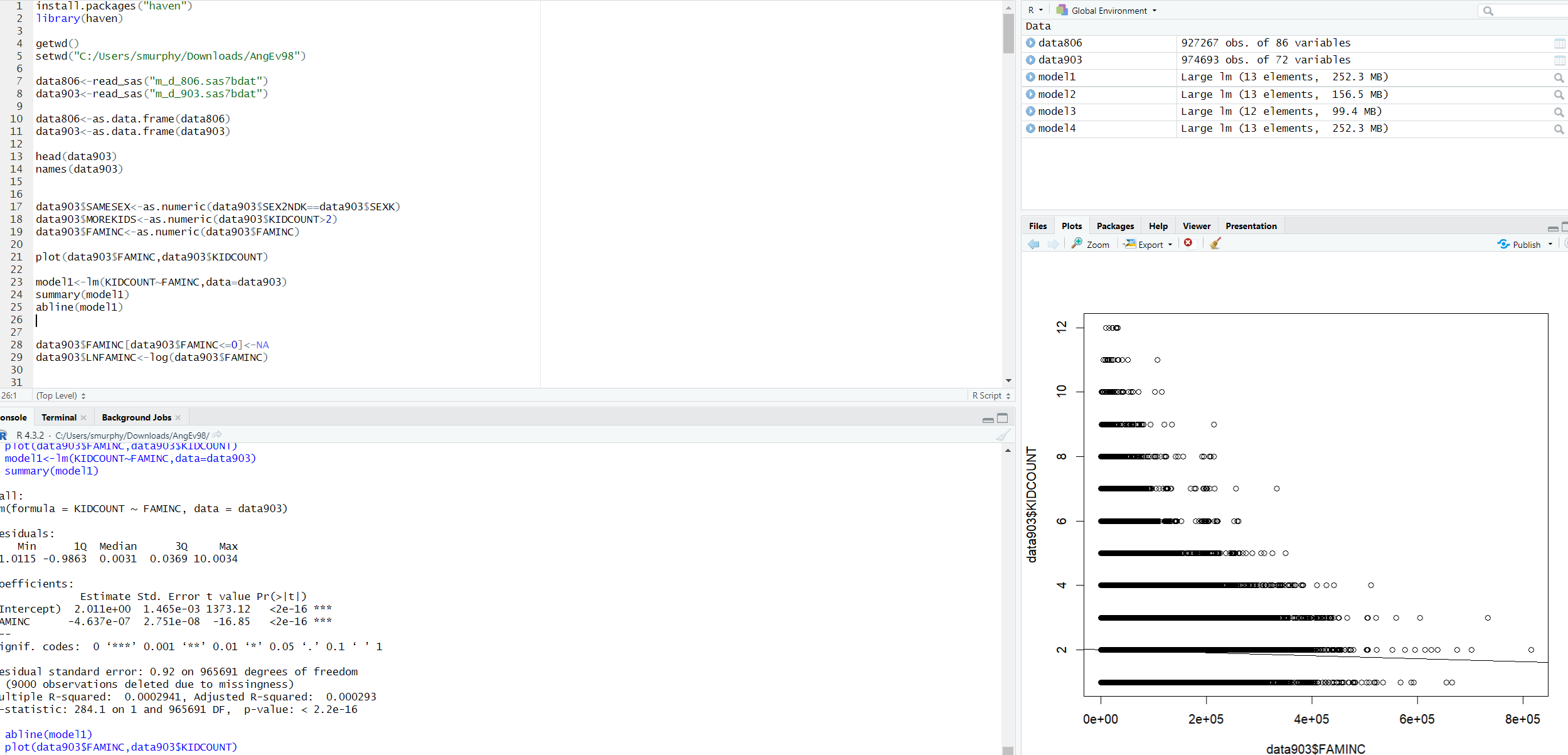 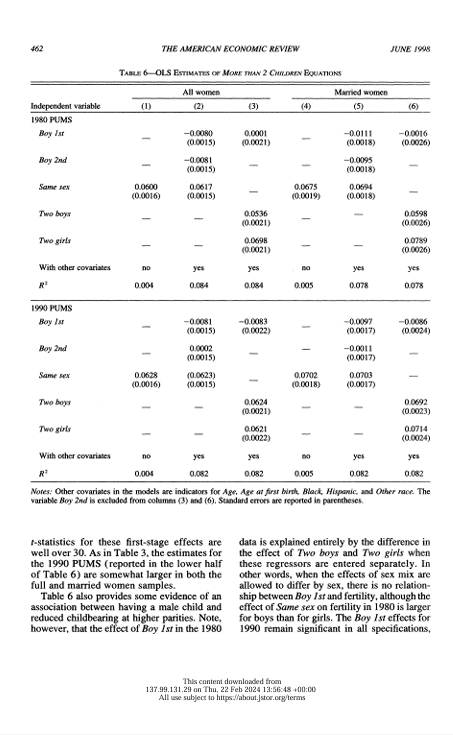 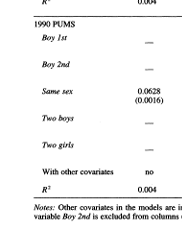 R replicate paper!
plot(data903$MOREKIDS,data903$SAMESEX)
table(data903$MOREKIDS,data903$SAMESEX)

reg1<-lm(MOREKIDS~SAMESEX,data=data903)
summary(reg1)
We’ve gotten ahead of ourselves, let’s look at the paper
https://www.jstor.org/stable/pdf/116844.pdf?refreqid=fastly-default%3Ae4fbf002d2d68b8d47fd6a42ca368329&ab_segments=&origin=&initiator=&acceptTC=1
Subset by age
# subset=(AGEM>=21 & AGEM<=35)

reg2<-lm(MOREKIDS~SAMESEX,data=data903,subset=(AGEM>=21 & AGEM<=35))
summary(reg2)
Hmm, maybe subset more
AGE2NDK is age of 2nd kid, this needs to be 1 or more
Allocation codes: AAGE, AAGE2ND, ASEX, ASEX2ND…
Hmm, maybe subset more
subset=(AGEM>=21 & AGEM<=35 & 
	AGE2NDK>=1 &AAGE==0 & AAGE2ND==0 & ASEX==0 & ASEX2ND==0)

reg3<-lm(MOREKIDS~SAMESEX,data=data903,subset=(AGEM>=21 & AGEM<=35 & AGE2NDK>=1 &AAGE==0 & AAGE2ND==0 & ASEX==0 & ASEX2ND==0))
summary(reg3)

Women with same-sex children are 6.9% more likely to have a third child
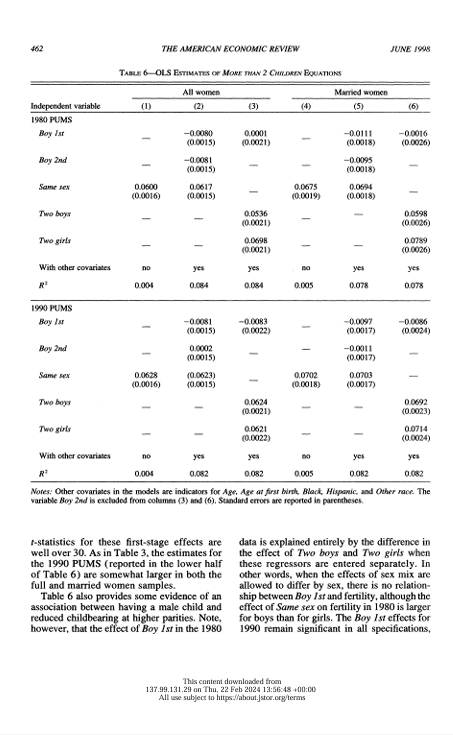 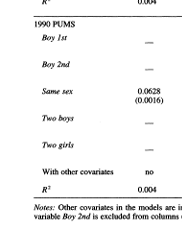 Quality vs Quantity
Sources
Case, Anne, and Christina Paxson. "Stature and status: Height, ability, and labor market outcomes." Journal of political Economy 116, no. 3 (2008): 499-532.
Angrist, Joshua, and William N. Evans. "Children and their parents' labor supply: Evidence from exogenous variation in family size." (1996).